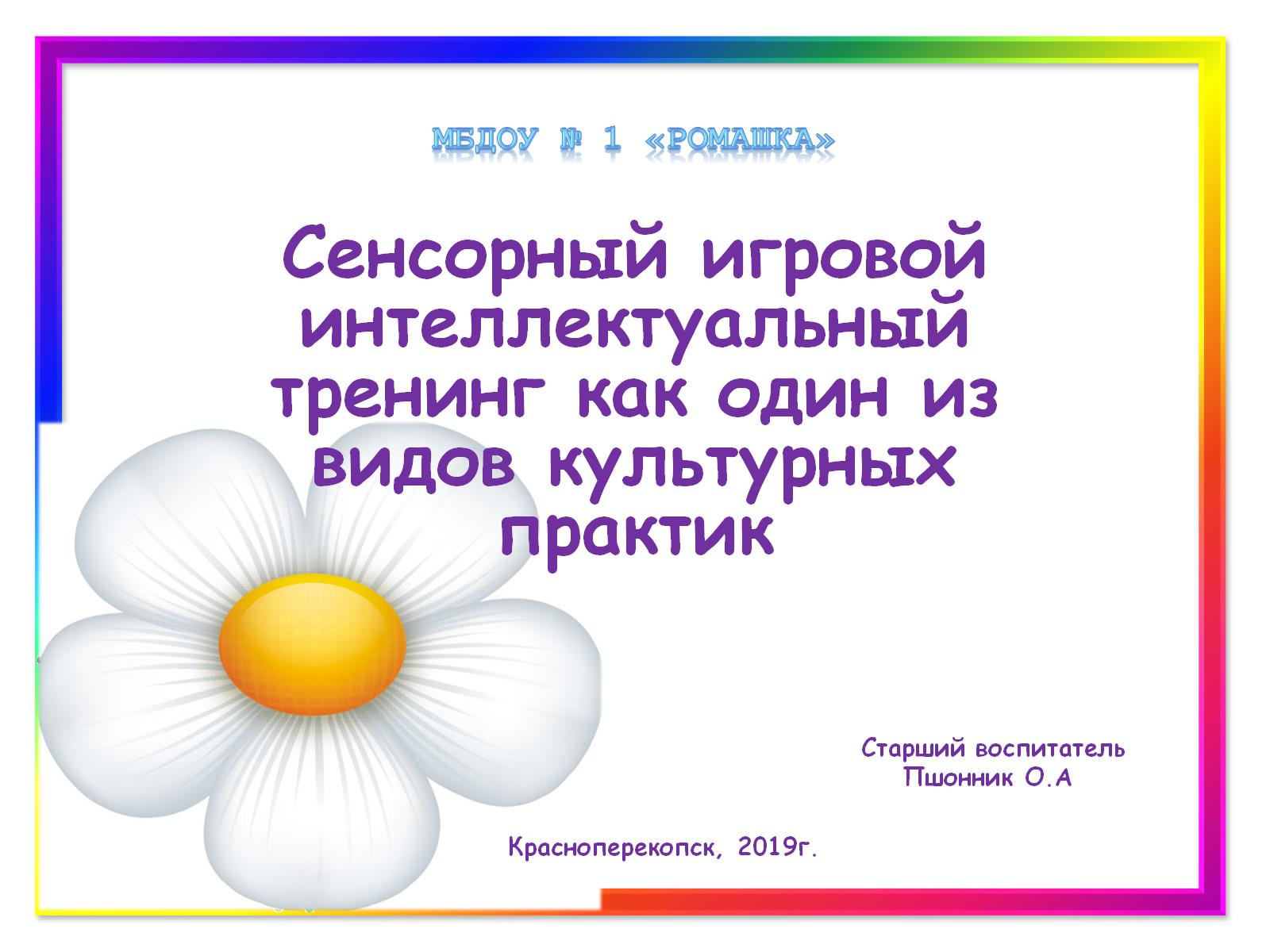 МБДОУ № 1 «РОМАШКА»
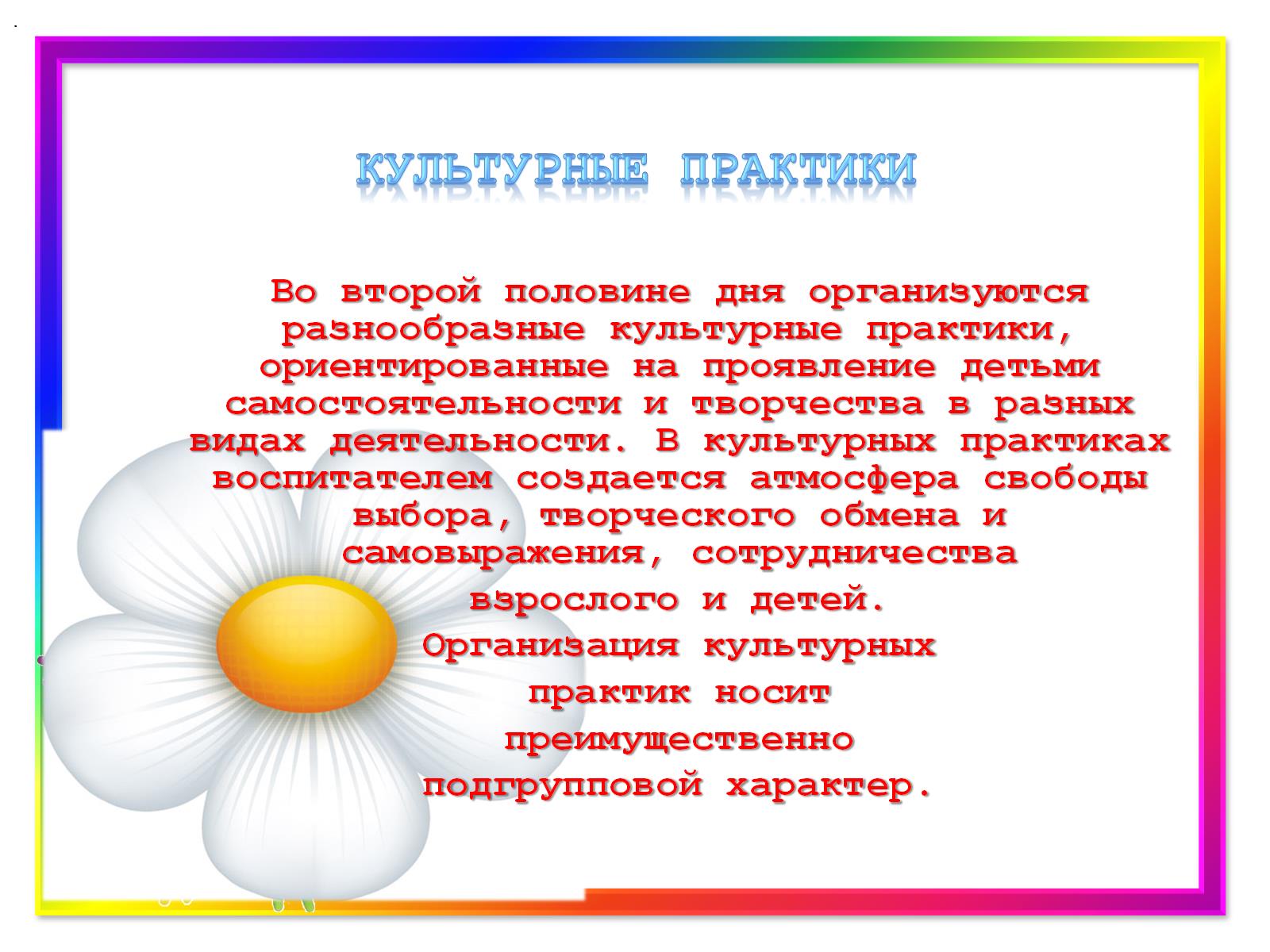 КУЛЬТУРНЫЕ ПРАКТИКИ
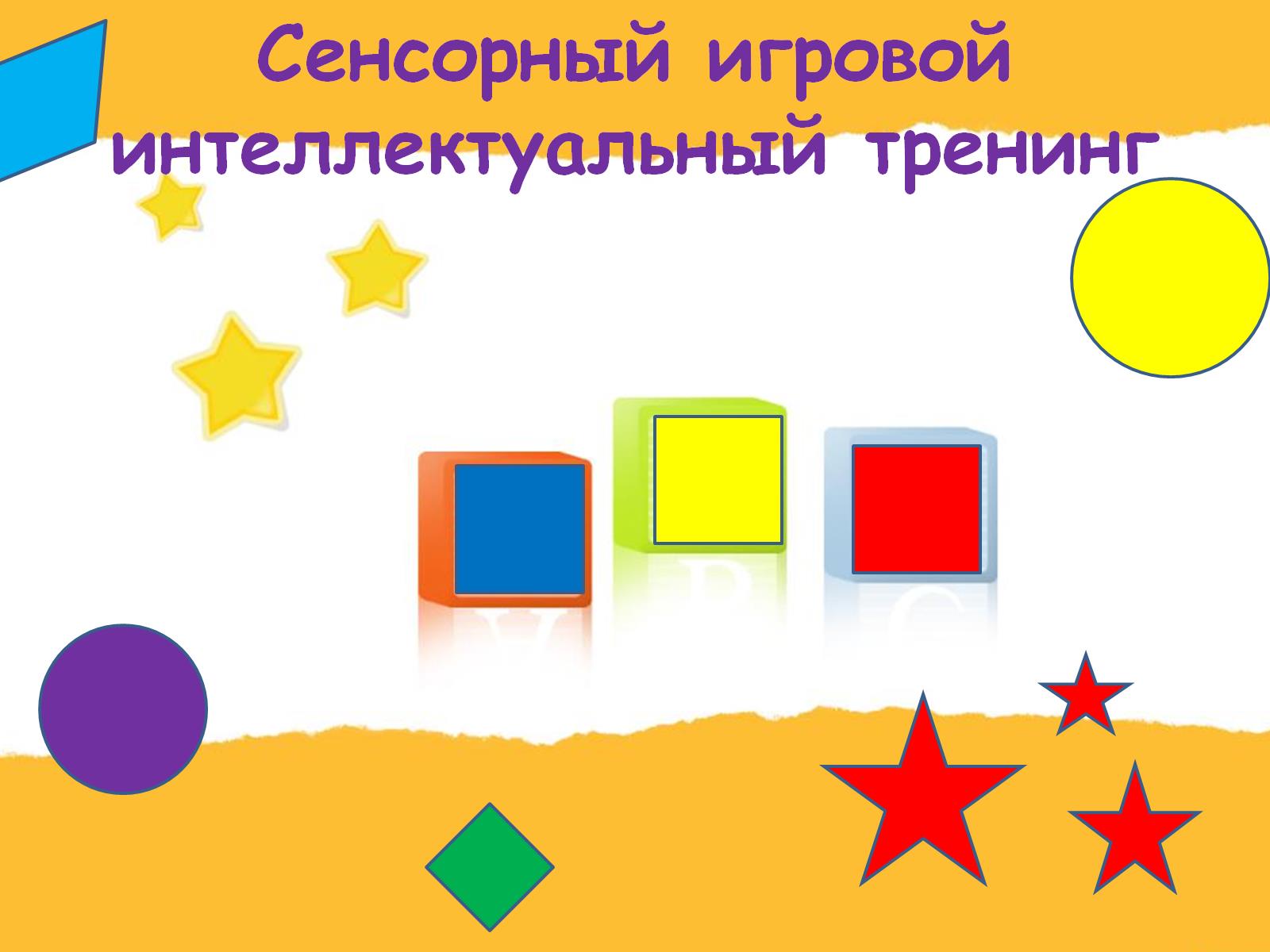 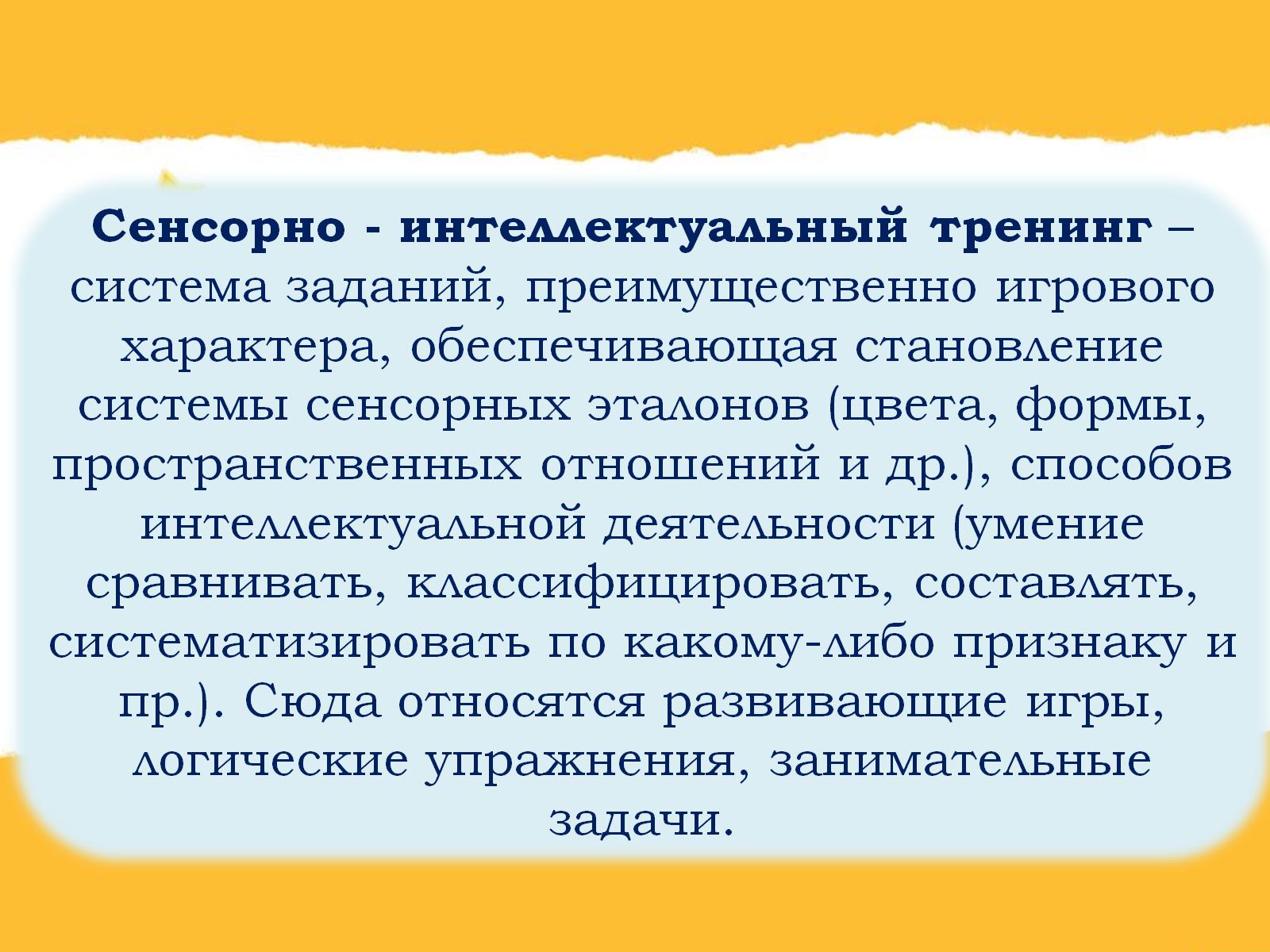 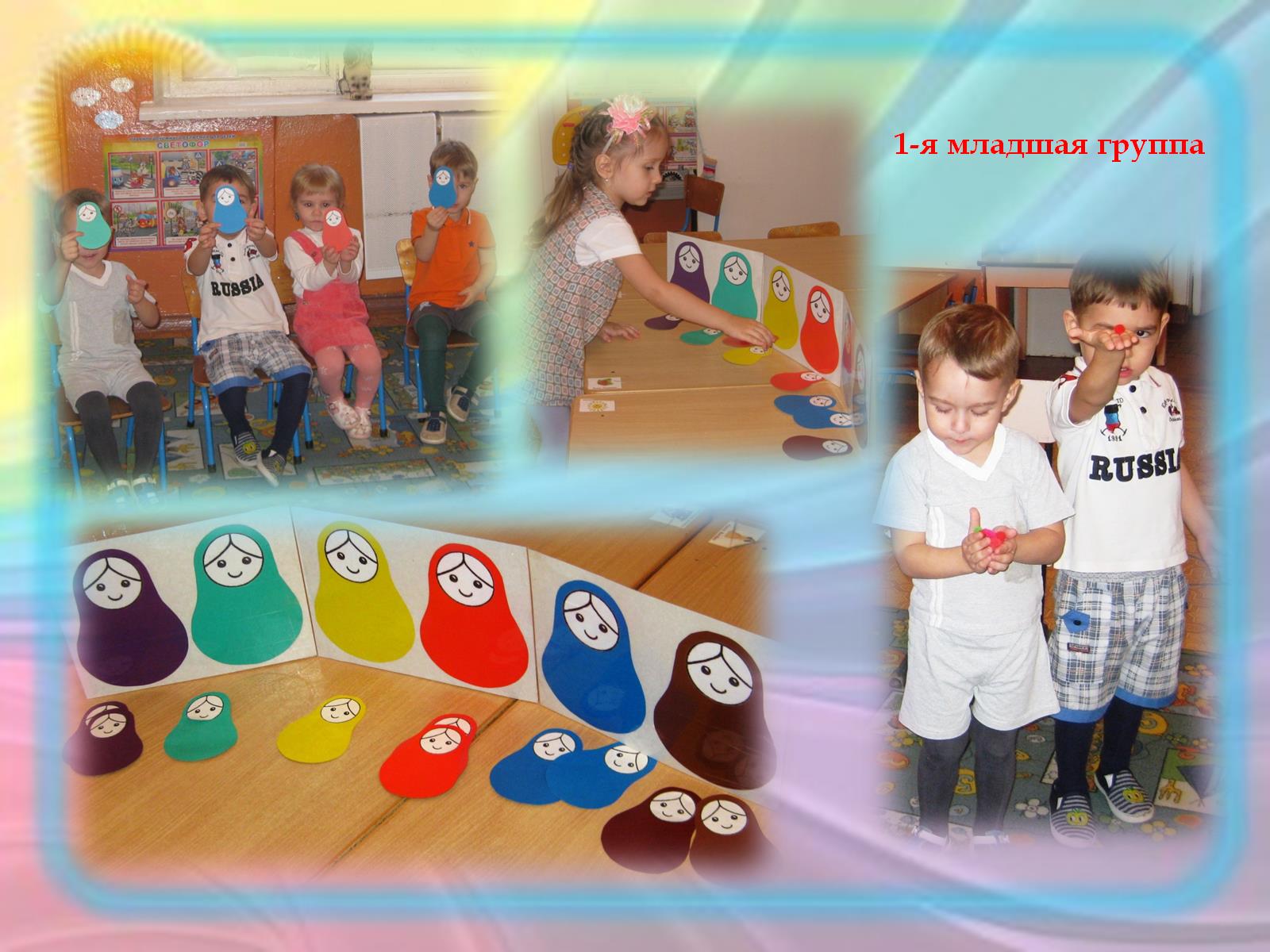 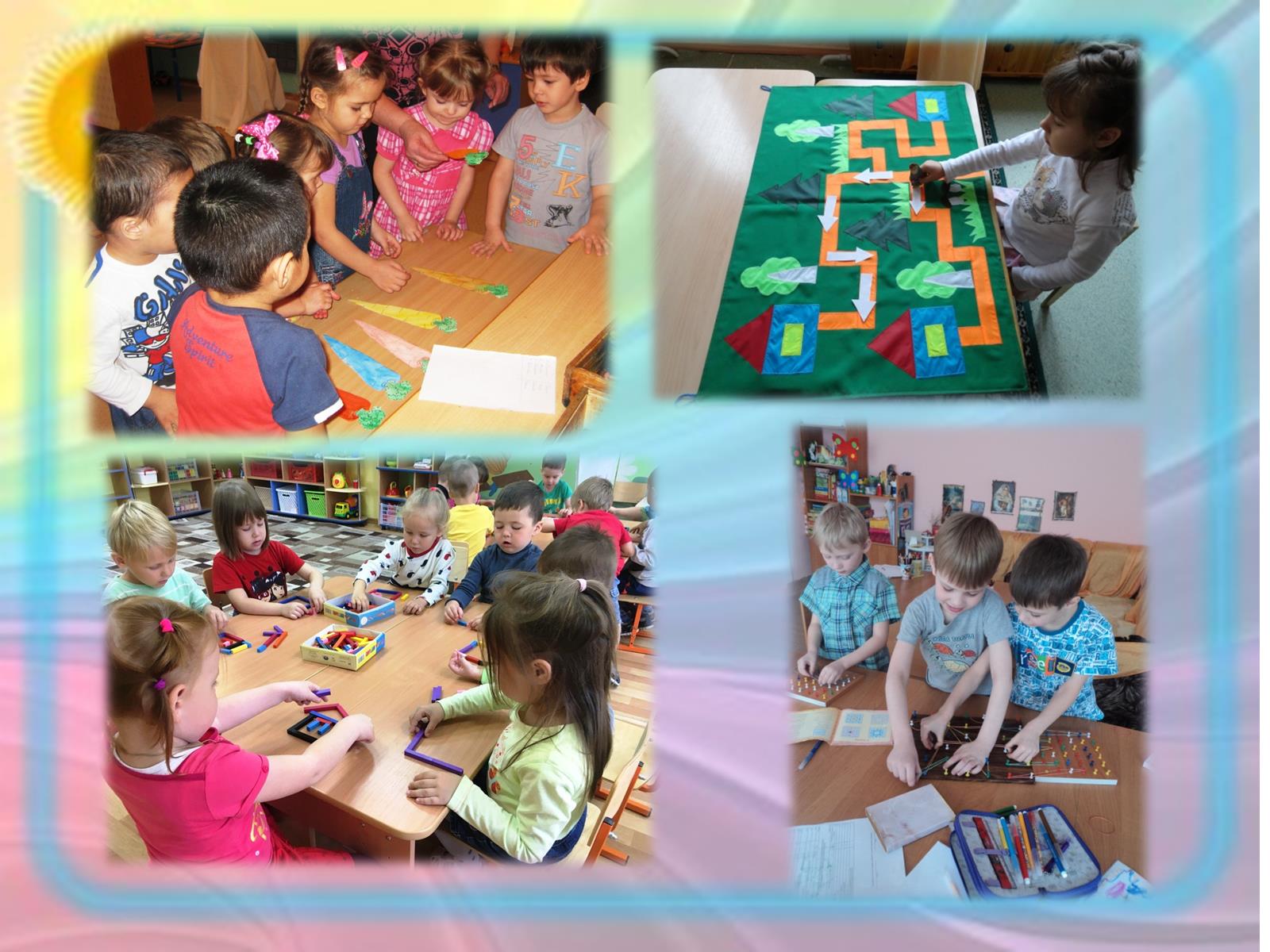 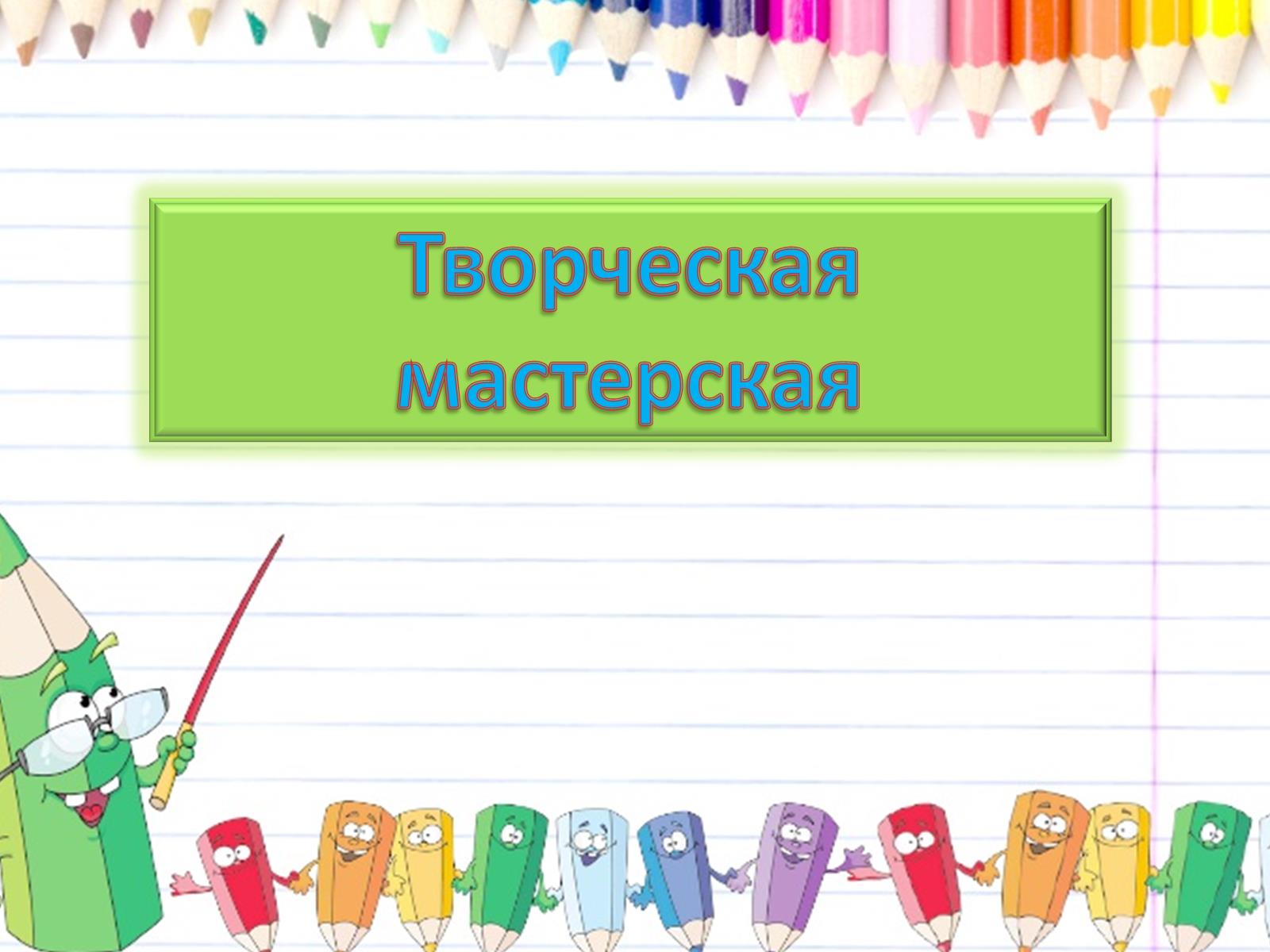 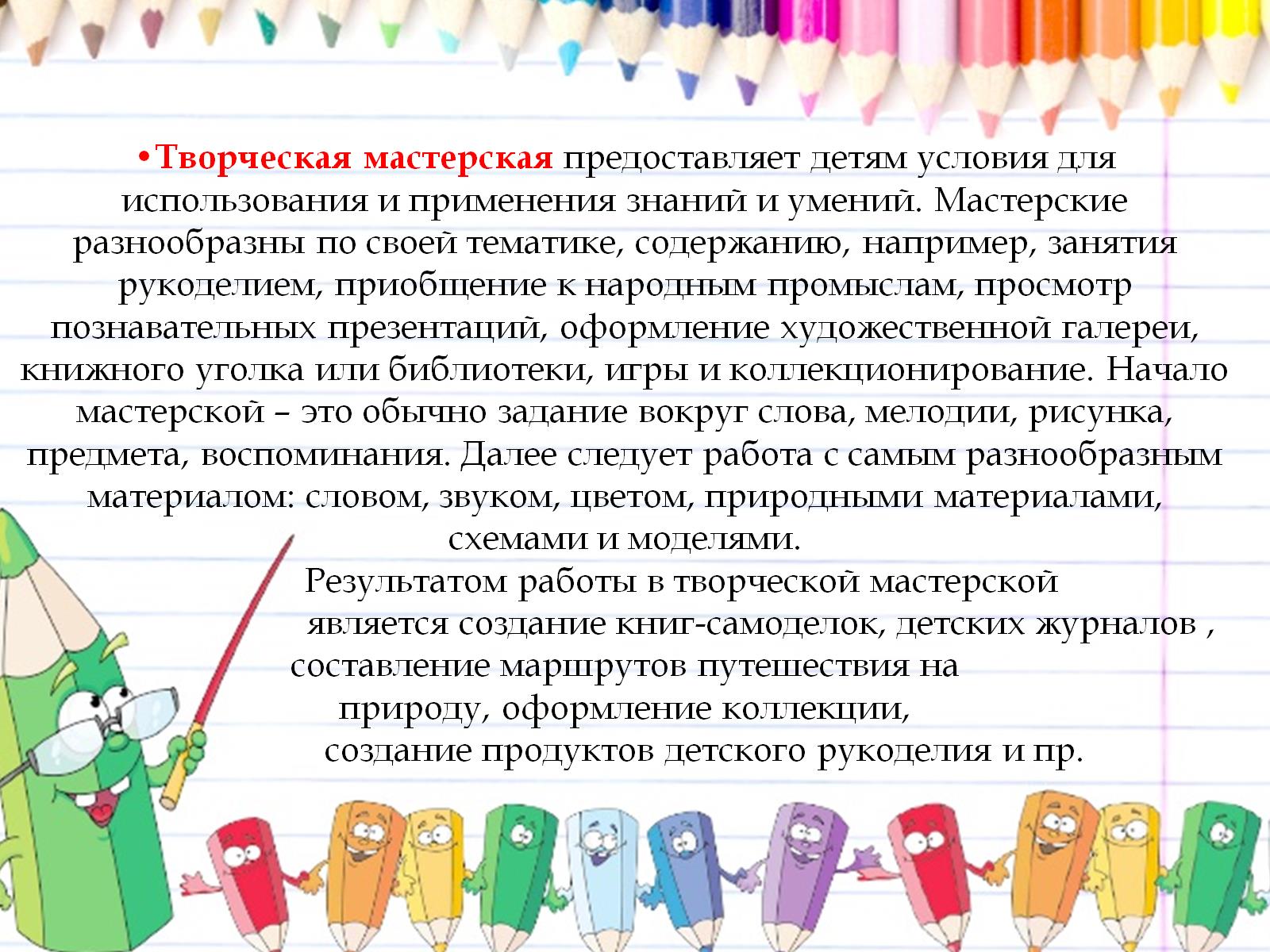 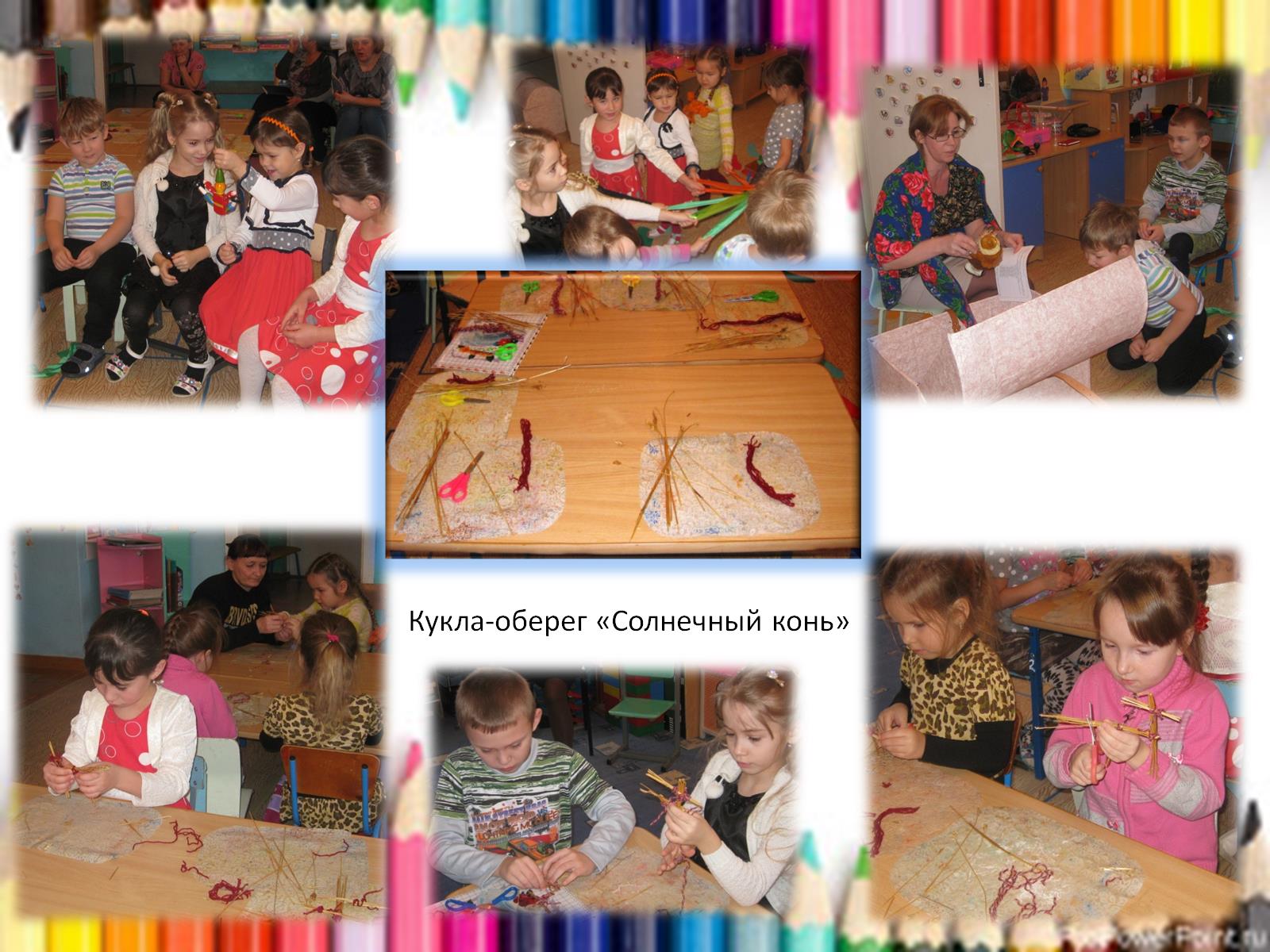 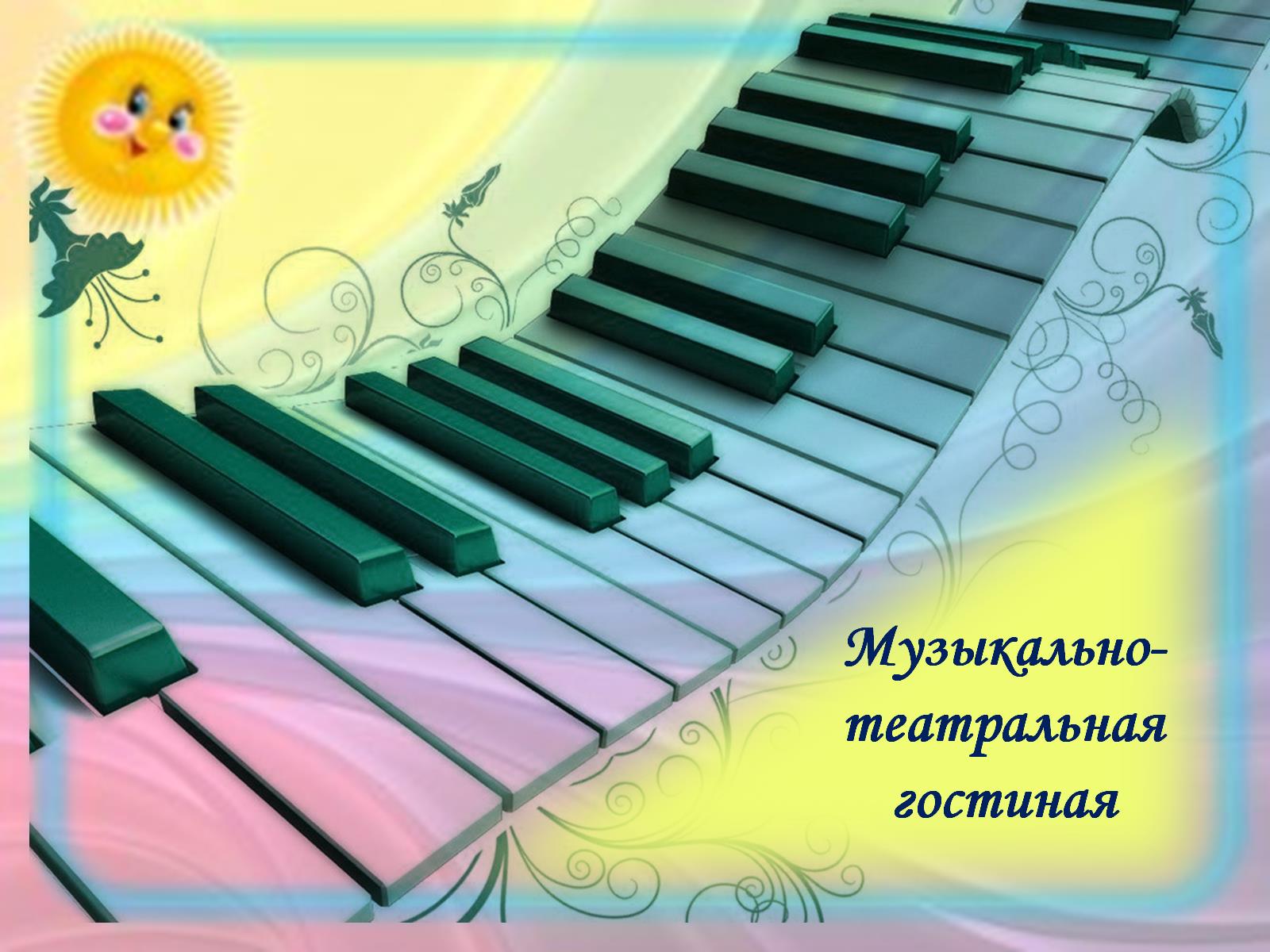 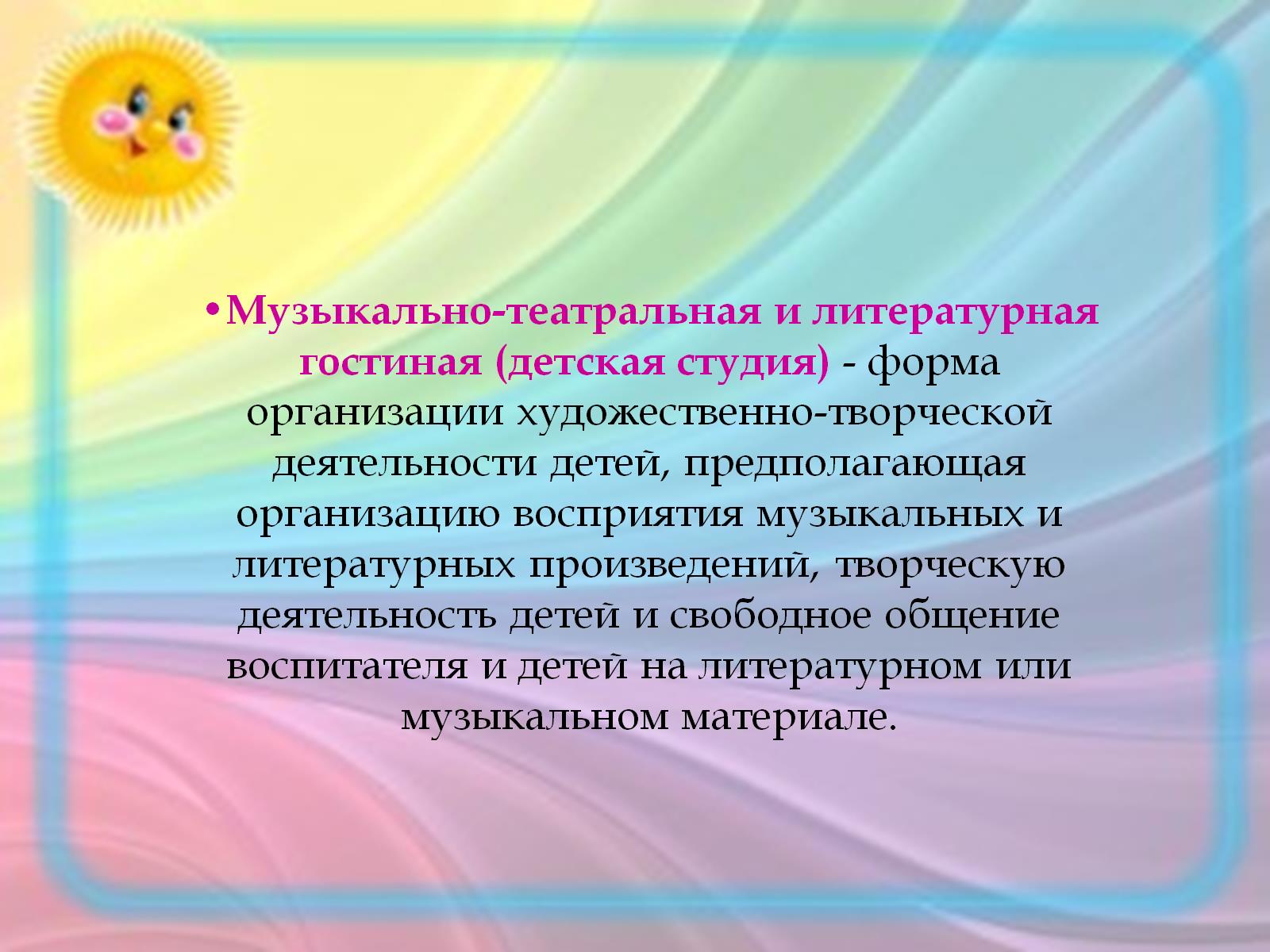 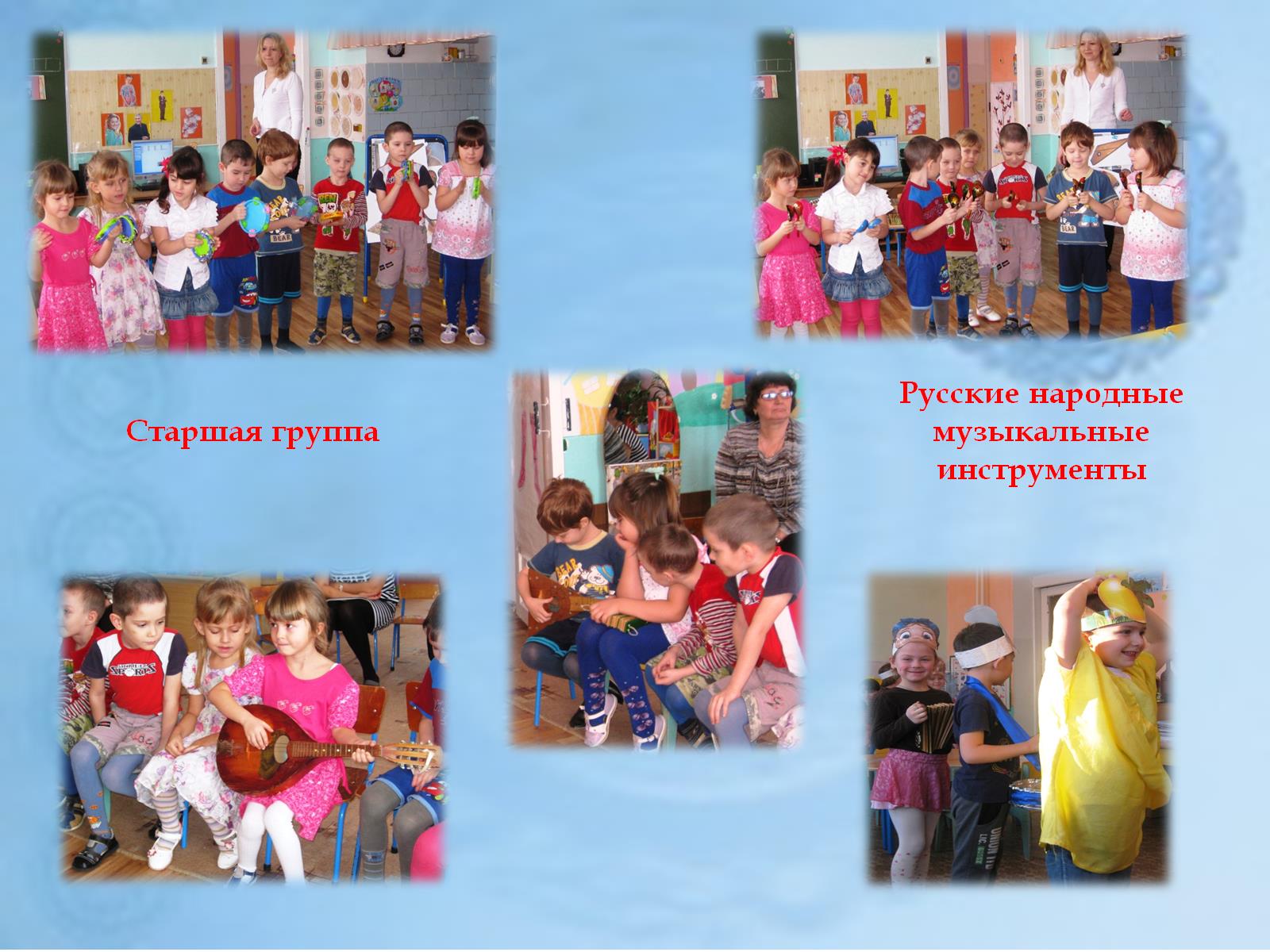 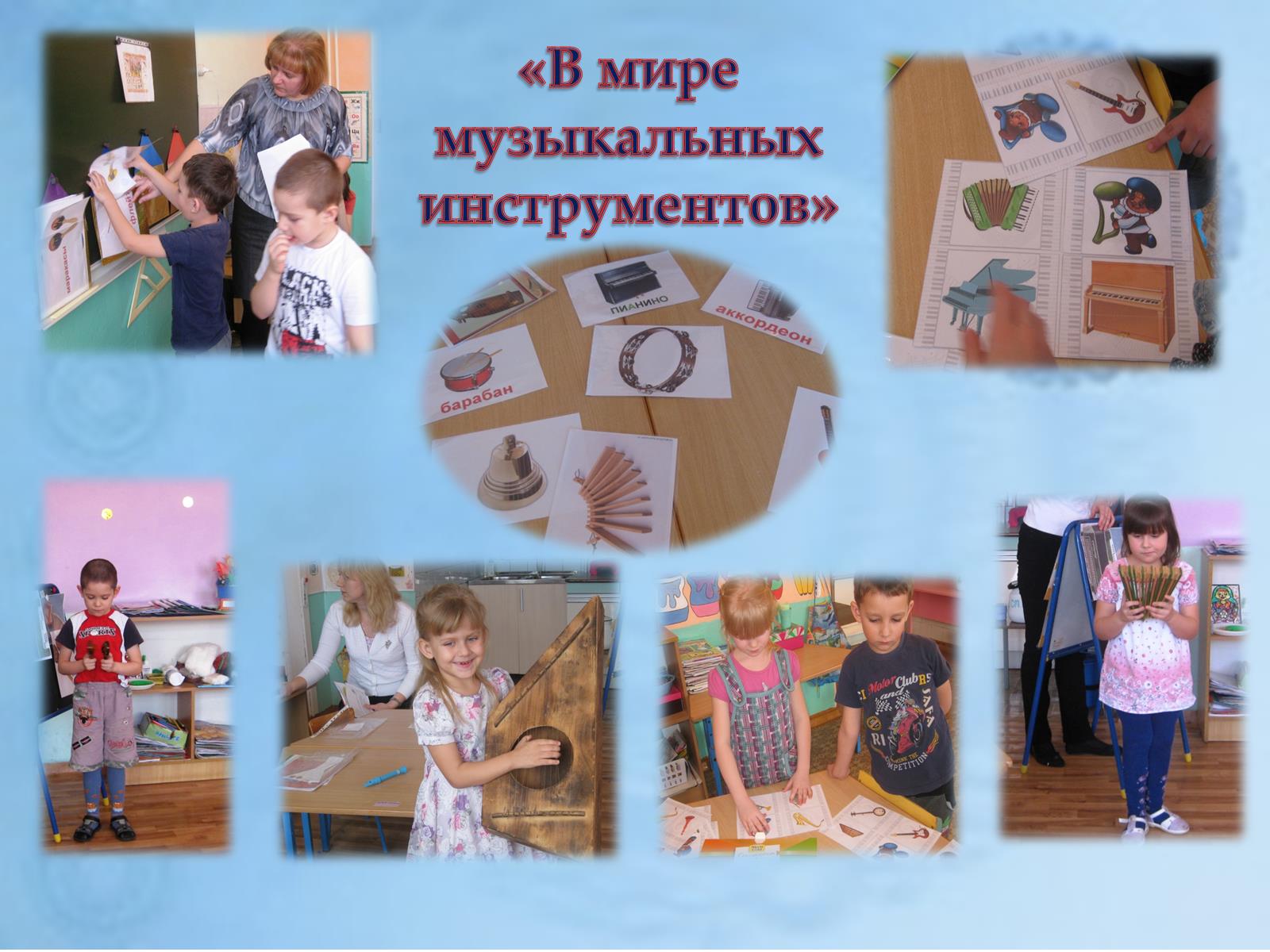 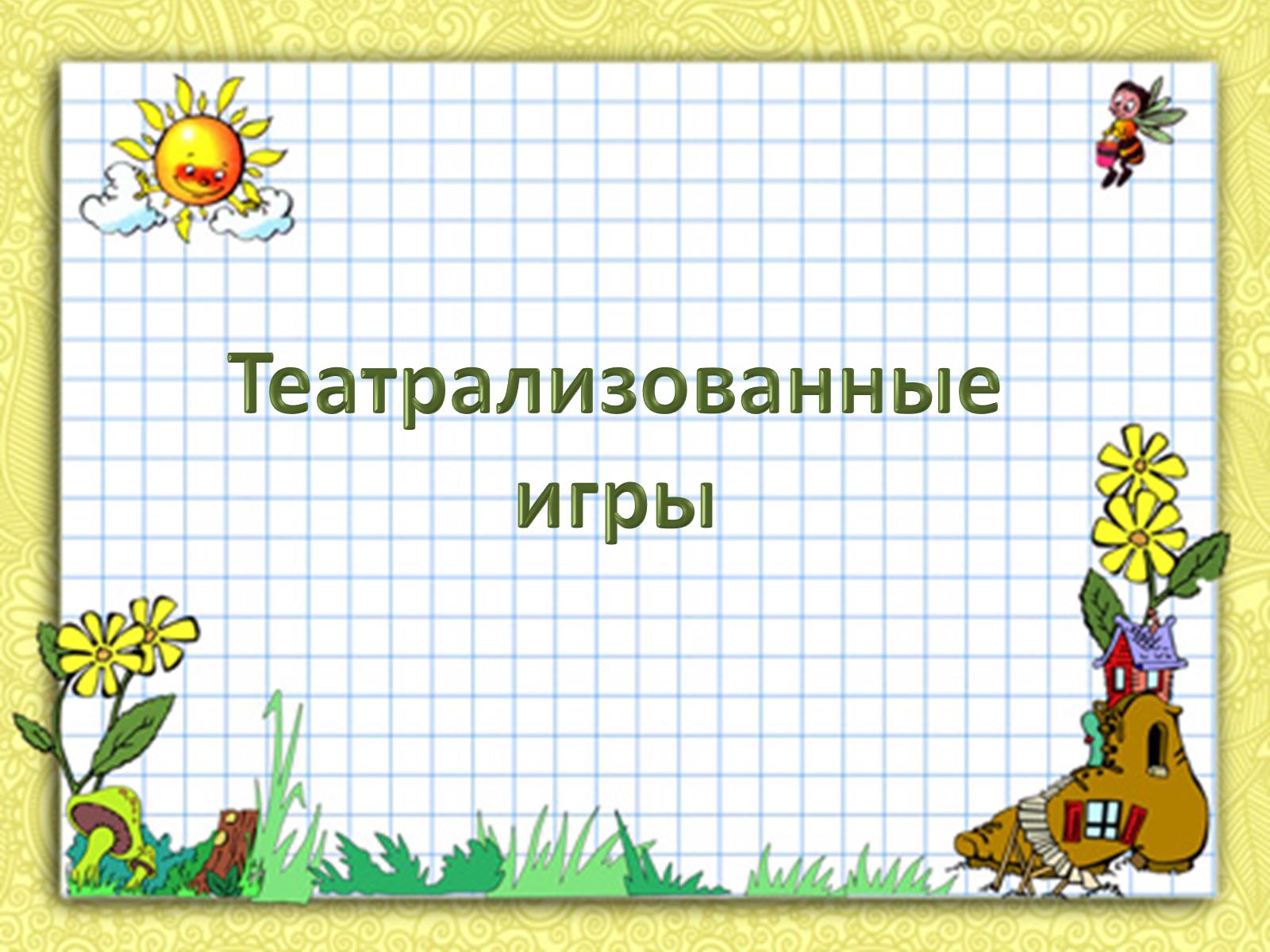 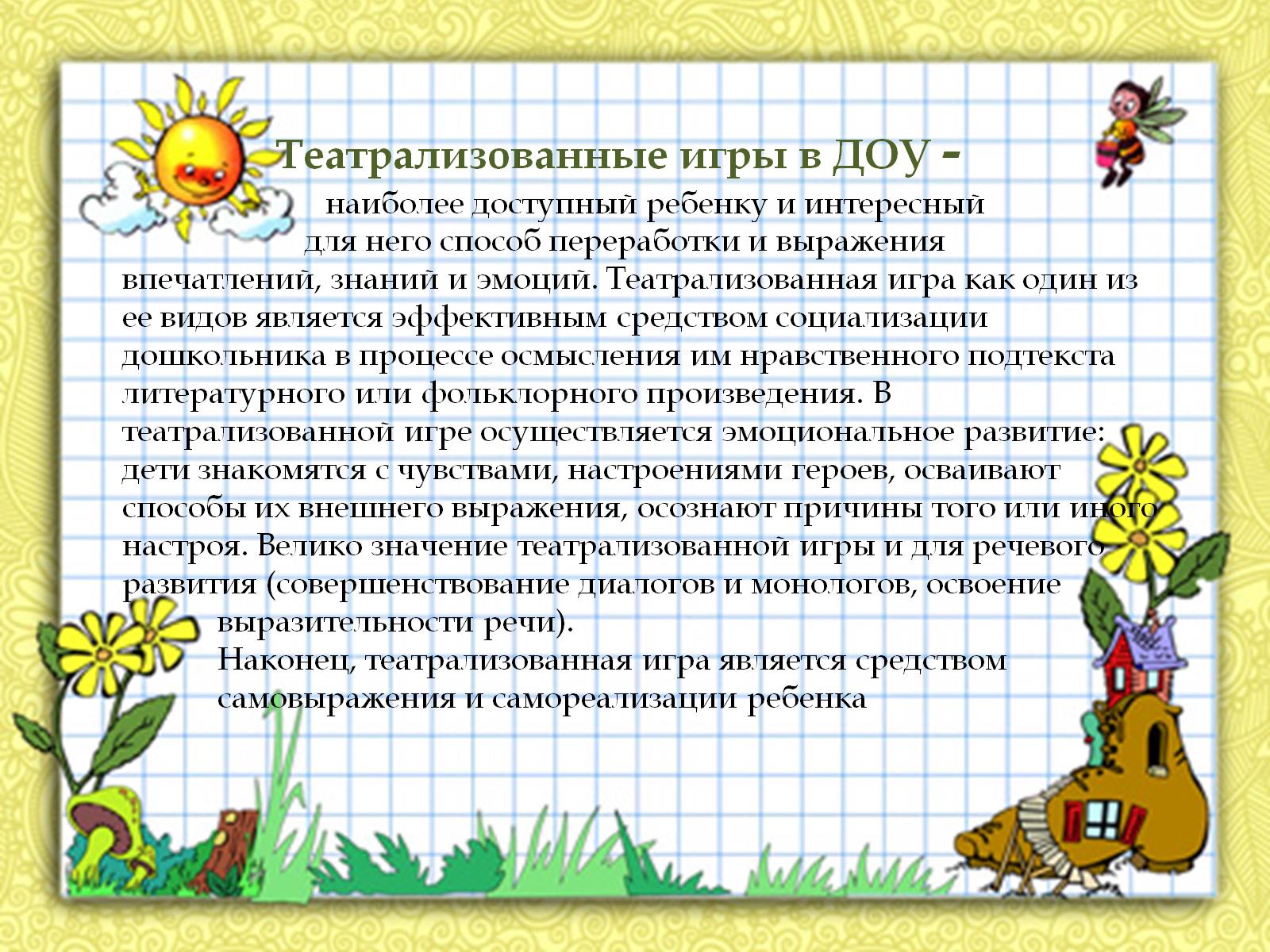 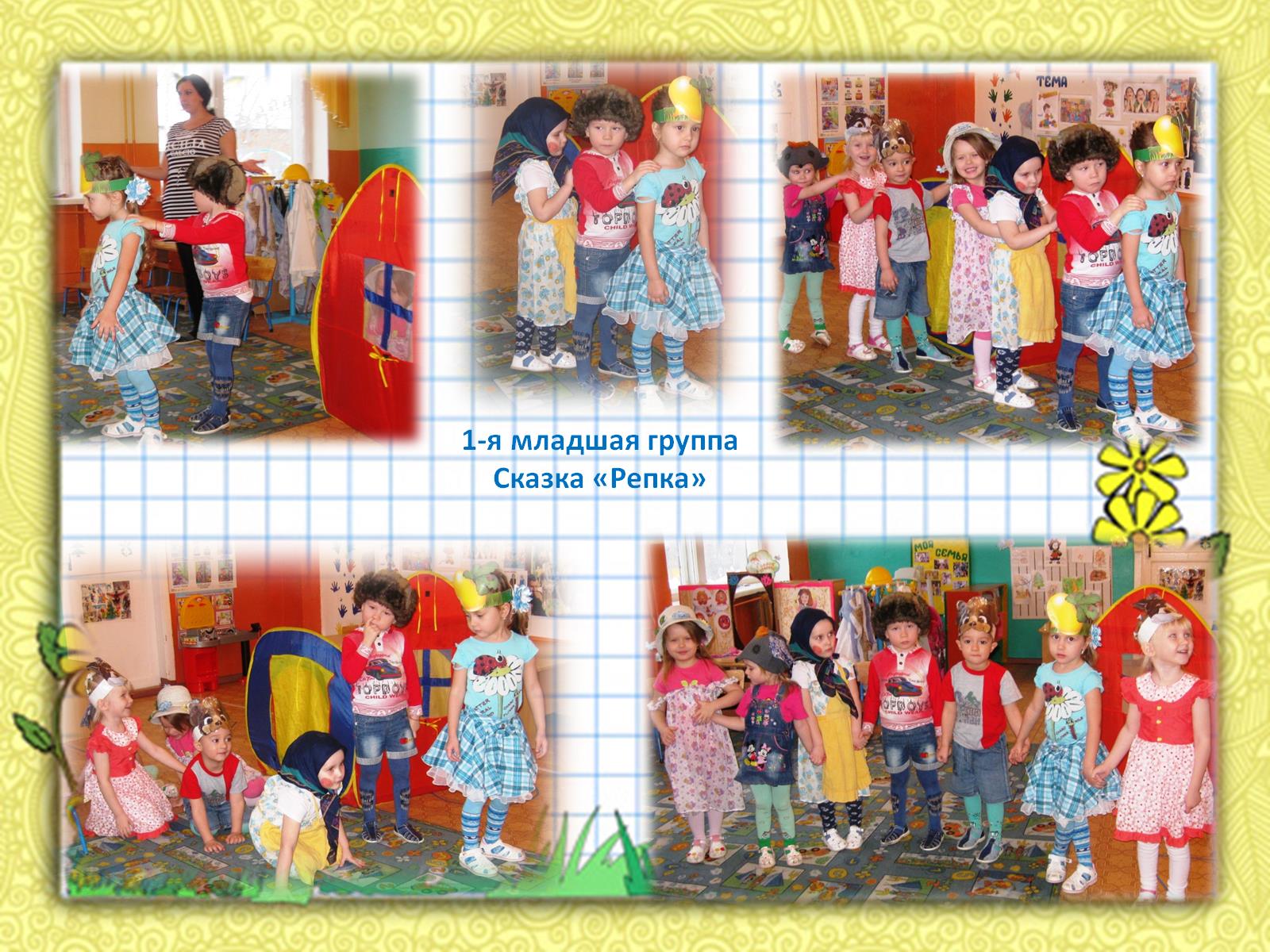 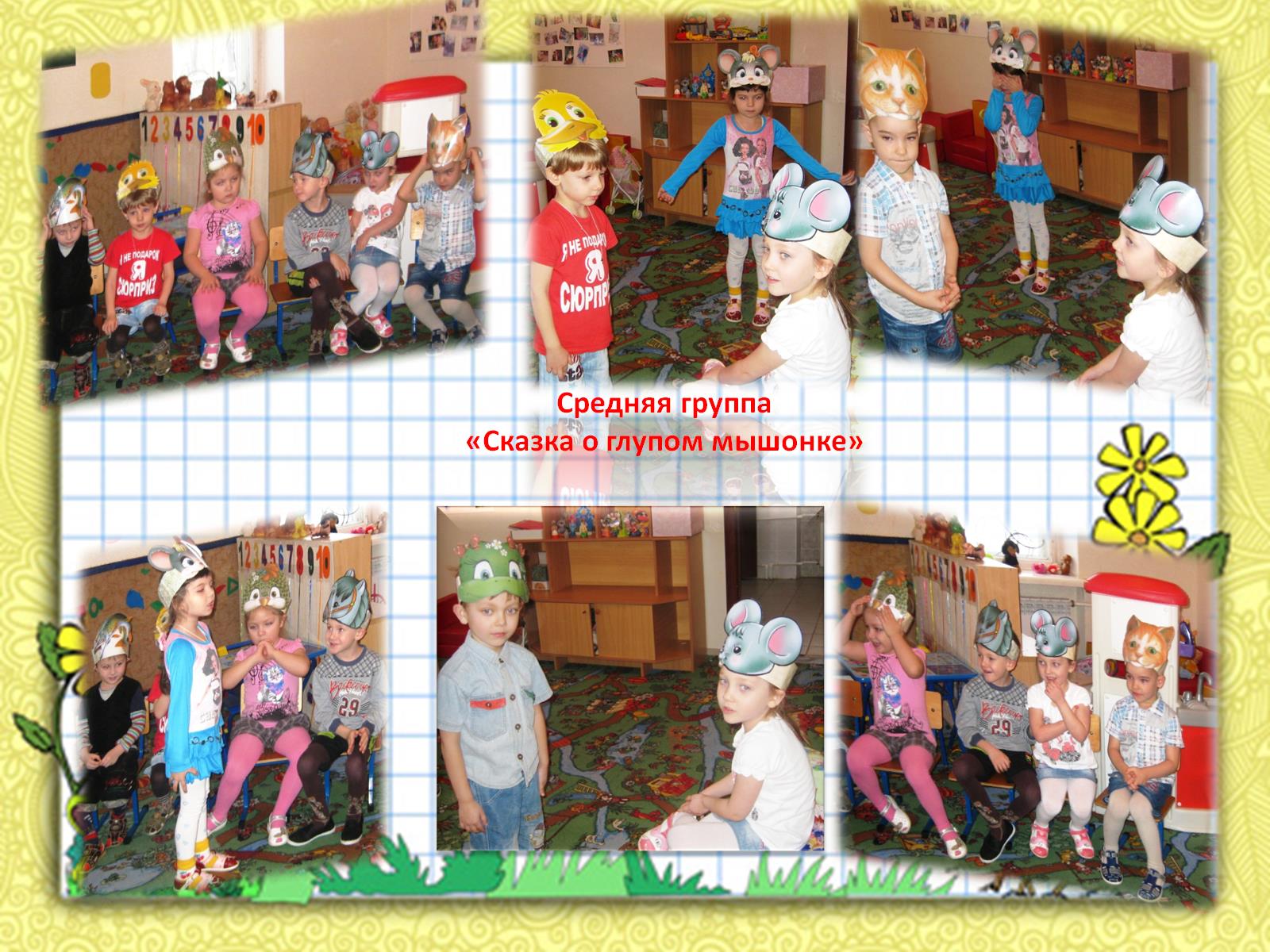 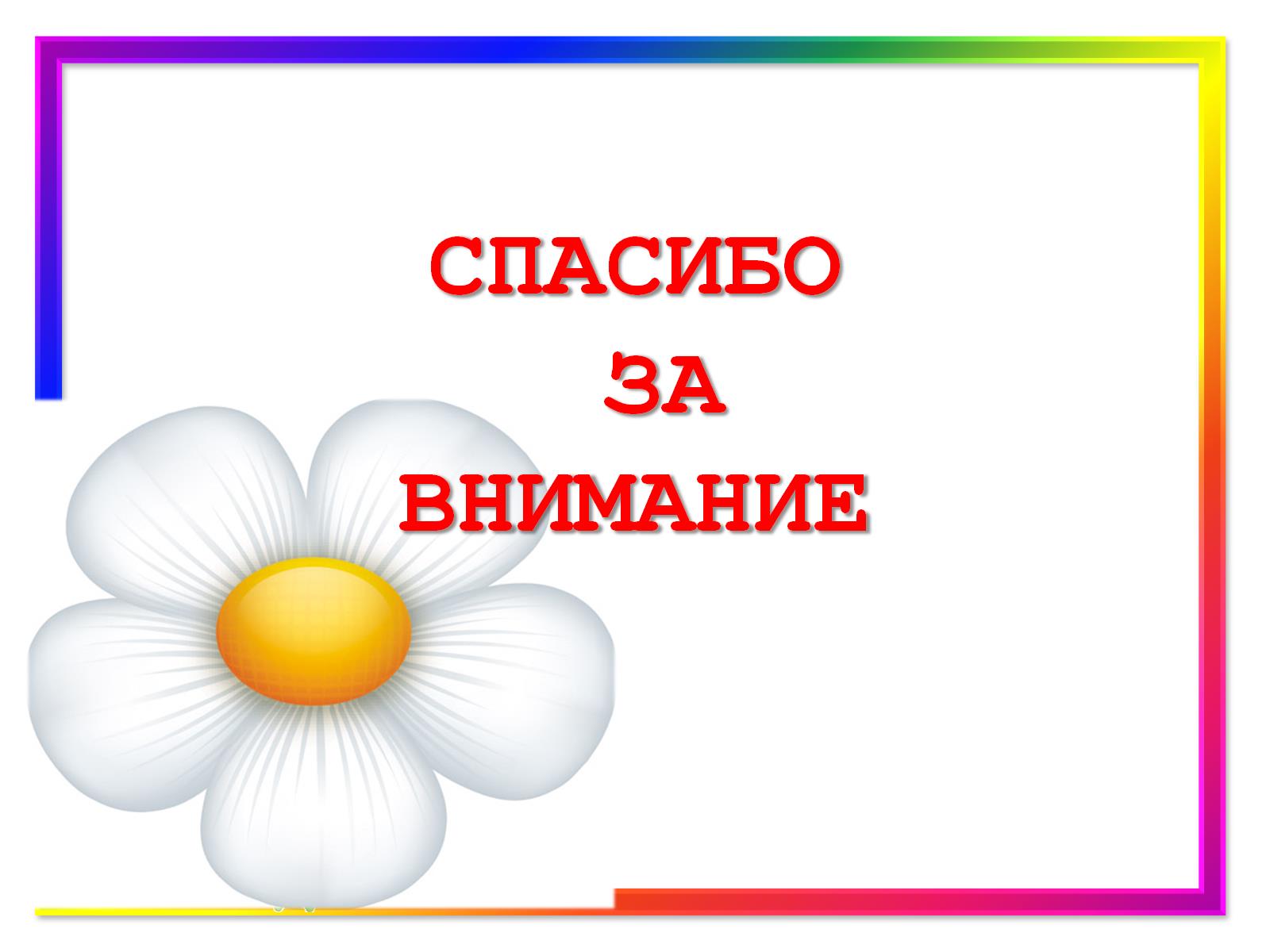